Developer Forum
4th October 2019

Overcoming Barriers to Delivery
 - The Stakeholders Role
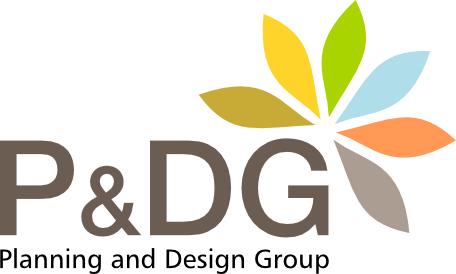 Midlands: 	Sherwood Business Park
	Nottingham

London:	5 St John's Lane
	London

www.panddg.co.uk
The Stakeholders Role
The information burden

Whose Decision

On one condition
The Information Burden
Planning increasingly evidence based
Statutory and non-statutory interests
Stakeholder influences on policy
The role of the competent authority
The metrics of planning
Proportionality and balance
Fishing expeditions?
Whose Decision?
Give a linesman a flag and he’ll wave it

The tail wagging the dog?

The Planning Committee

The public interest
On One Condition
NPPF - Planning conditions should be kept to a minimum. 
PPG - The objectives of planning are best served when the power to attach conditions to a planning permission is exercised in a way that is clearly seen to be fair, reasonable and practicable. 
Conditions that are required to be discharged before development commences should be avoided, unless there is a clear justification.
Legislation
Six tests.
Written consent of applicant required for pre-commencement conditions.
LPA will have to give notice of intention to apply pre-commencement conditions and the reasons for them.
Non-response within 10 days will be taken as agreement.
If no agreement LPA can amend or remove the condition, or refuse the application.
Negatives
More detailed evidence required during process?
Longer negotiations through application?
Delay simply shifted from post-consent to pre-consent?
Statutory consultees controlling the planning process?
Positives
Applicants will have more input into conditions and wording, and a choice.
Permissions will be more ‘oven ready’  and commercial from the outset. 
Less doubt = less risk = higher value.
Reduction in time from application submission to start on site.
Greater consideration over whether conditions meet the relevant tests.
P&DG Advice
Thank You
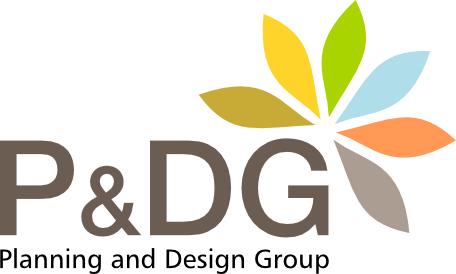 Midlands: 	Sherwood Business Park Nottingham

London:	5 St John's Lane
	London

www.panddg.co.uk